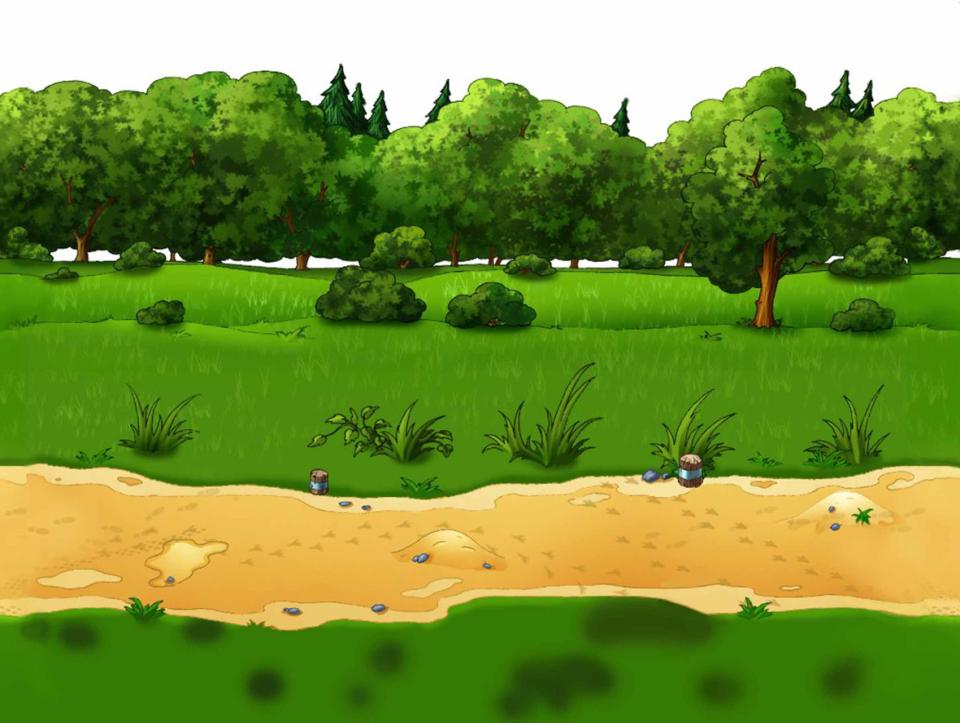 Дидактическая игра
 «Кто, где живёт»
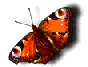 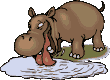 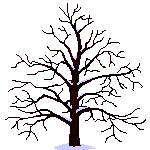 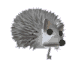 Автор: воспитатель
  Любовь Ивановна Заяц
     МБДОУ  ДС  КВ № 39
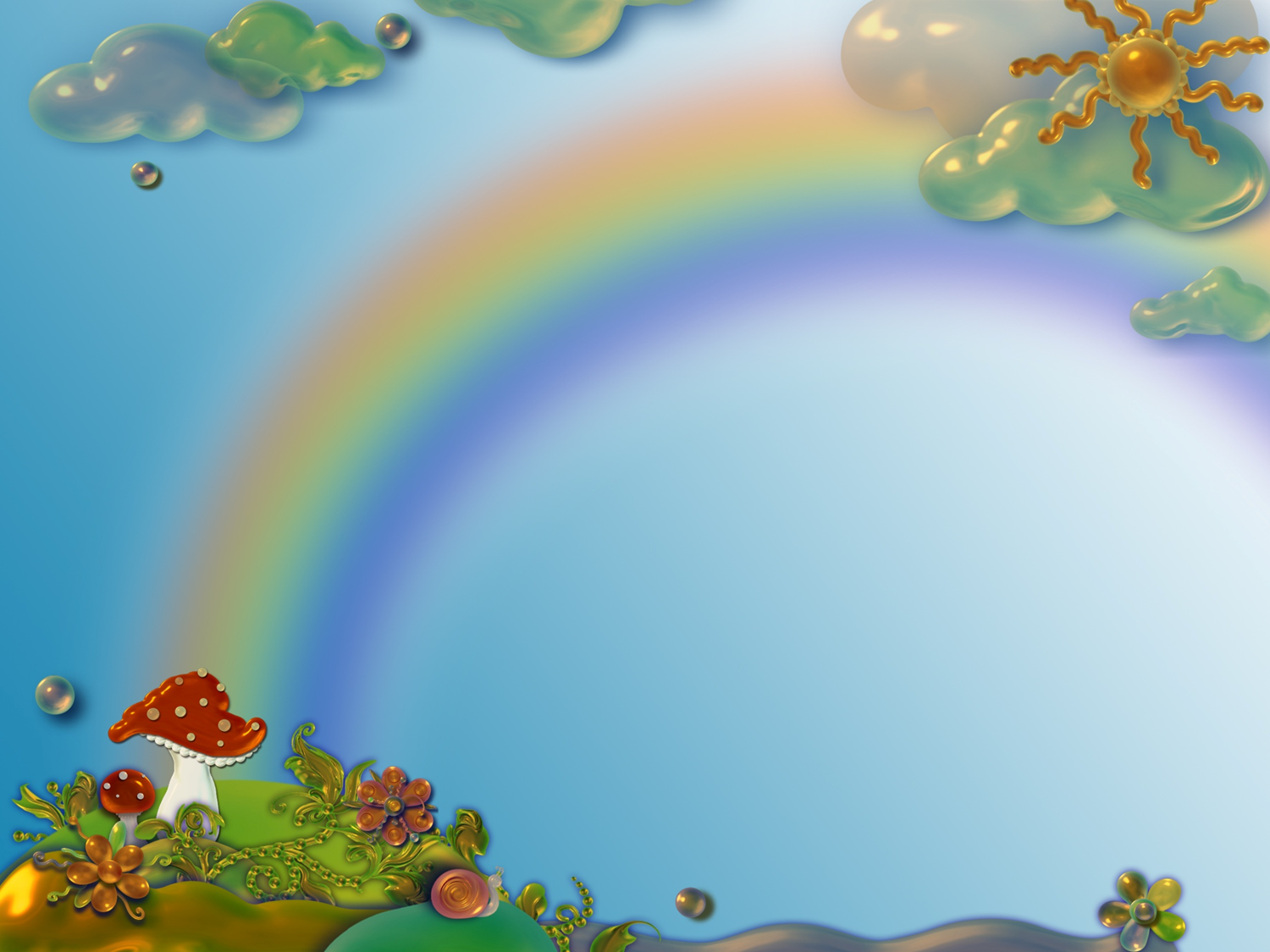 Цель игры:
Цель игры:

Игра познакомит детей с разными видами животных, населяющих нашу планету. Ребёнок научится обобщать картинки и распределять их по группам – месту и среде обитания. 
Ход игры:
                    Правила игры просты, увлекательны и содержат                                         несколько вариантов игр разного уровня сложности,                                                                                                                   направленных на развитие памяти, внимания и речи детей.
                               Дети могут обобщать и классифицировать 
                                  животных   по типу: «дикие-домашние», 
                                        «животные жарких и холодных стран».
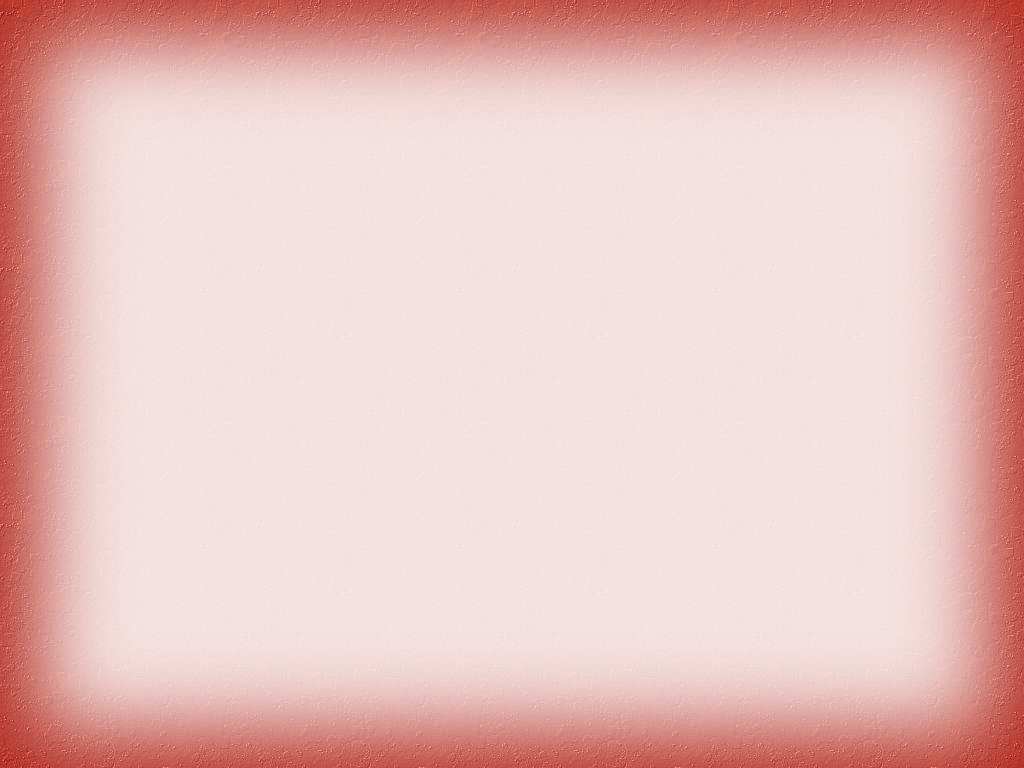 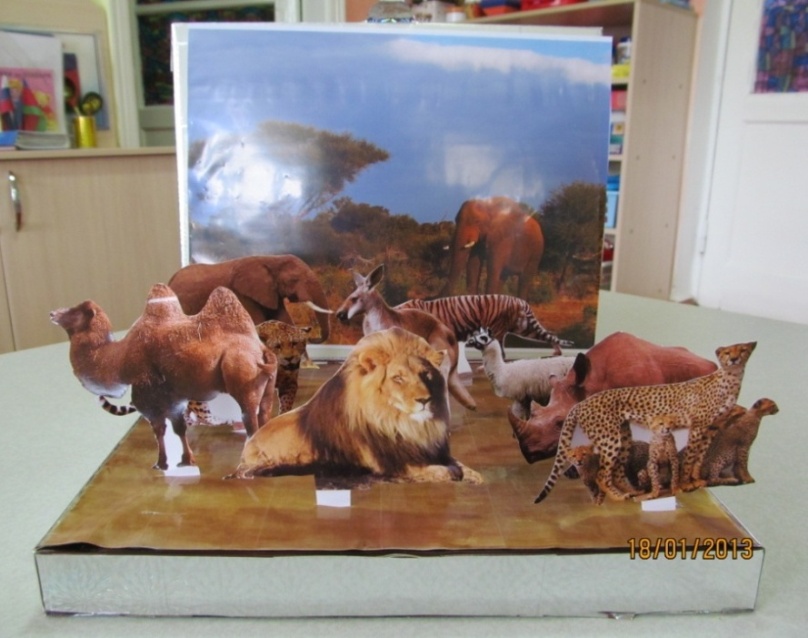 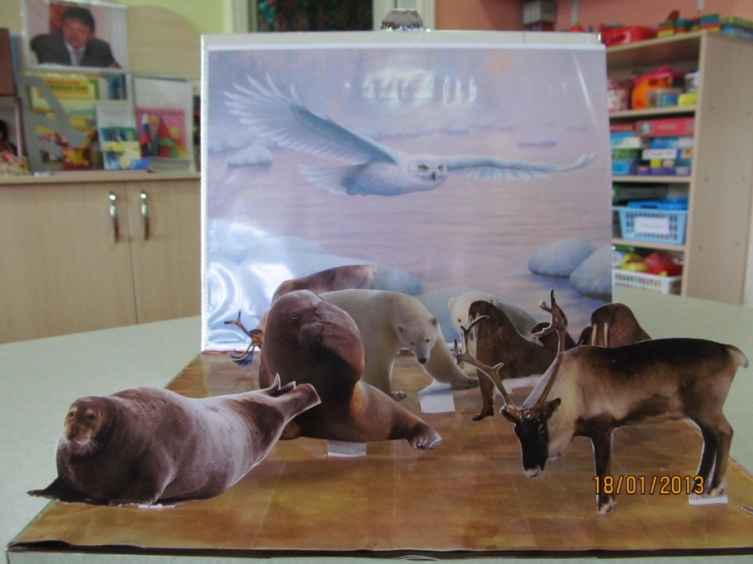 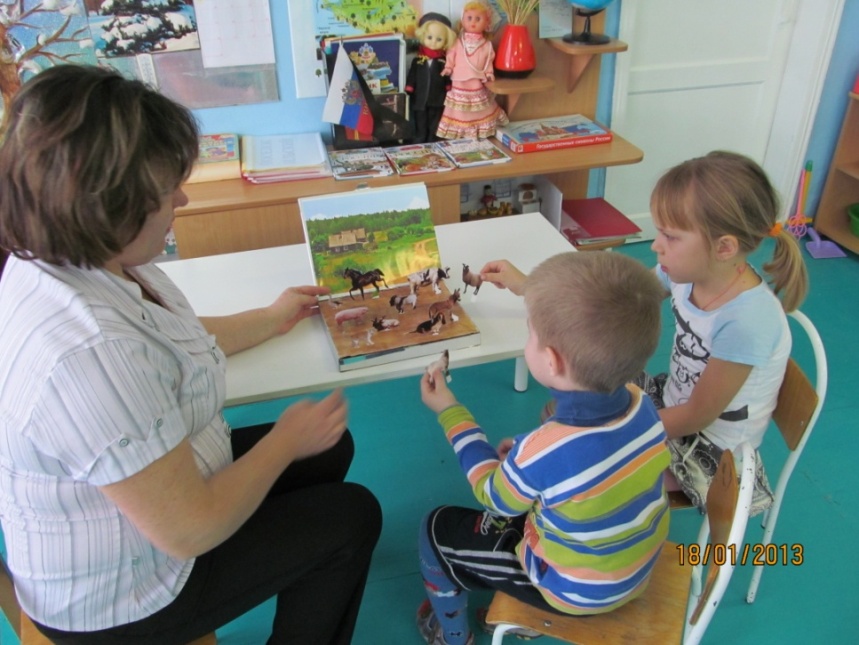 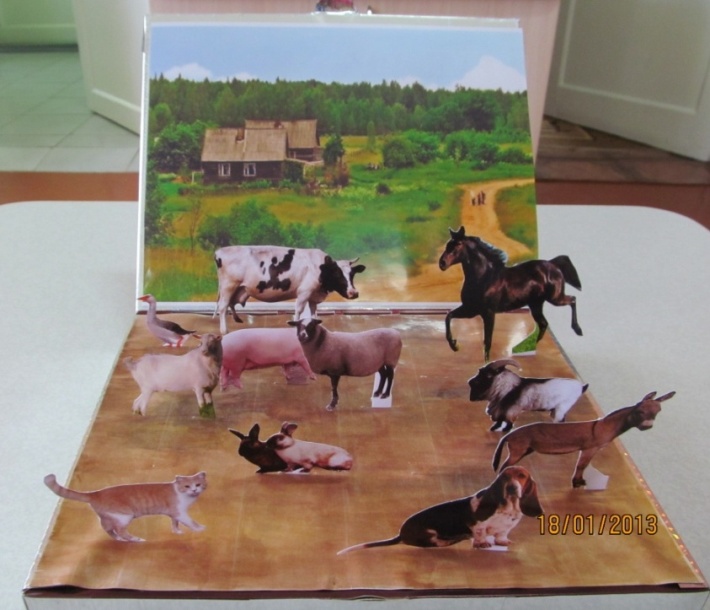 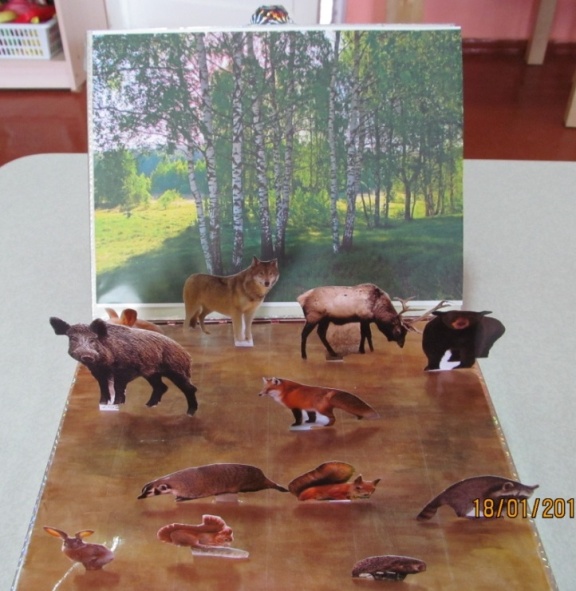